Škola:			Základní škola Kladruby			Husova 203, Kladruby, 349 61Číslo projektu:		CZ.1.07/1.4.00/21.3668			Modernizace výuky
Autor:			Petr Kindelmann
Název materiálu:	 	Bratři Montgolfierovi
Šablona:			III/2 
Sada:			III2_C.01
Předmět:		Fyzika
Třída:			VI.
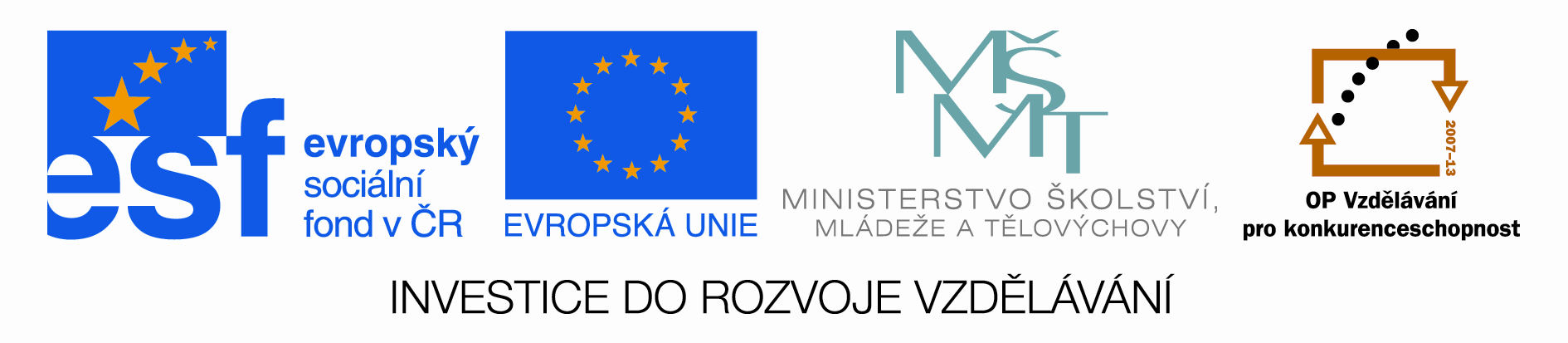 Anotace:Tento výukový materiál je zaměřen na Bratry Montgolfierovi. 
Prezentace doplňuje školní učivo, seznamuje žáky s vynálezci      a  vynálezy,  motivuje  žáky  k  zájmu o předmět, poukazuje na historické souvislosti a podporuje mezipředmětové vazby.
Klíčová slova:

horkovzdušný balón
Mongolfiéra
Montgolfier
Bratři Montgolfierovi
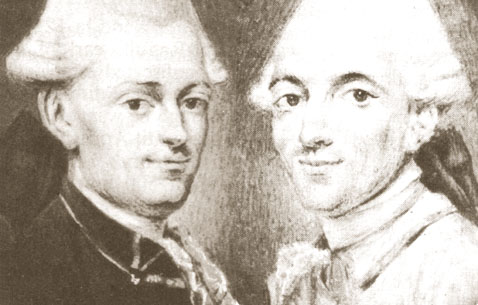 Joseph Michel a Jacques Etien Montgolfier (1740 - 1810) a (1745 – 1799)
                                          francouzští vynálezci
Kdo byli Montgolfierovi
Žili v Lyoně a vlastnili v Annonay papírnu.
Joseph-Michel  je autorem vynálezu vodní trkač, je jednoduché vodní čerpadlo, poháněné vodou.
Sestrojili první horkovzdušný balón.
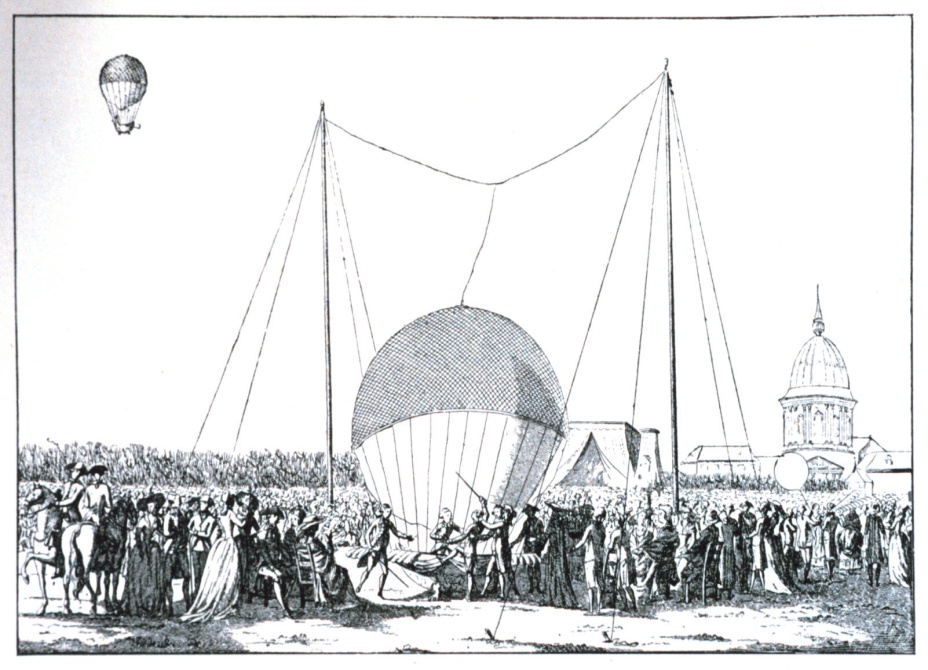 Teorie balónového létání
Teorii nadnášení poprvé formuloval řecký matematik a filozof Archimédes             ve druhém století             před naším letopočtem. 
Montgolfierové vyrobili balón z papíru a taftu, byl zdola otevřený. Horký vzduch vnikající do balónu jej začal zvolna vznášet.
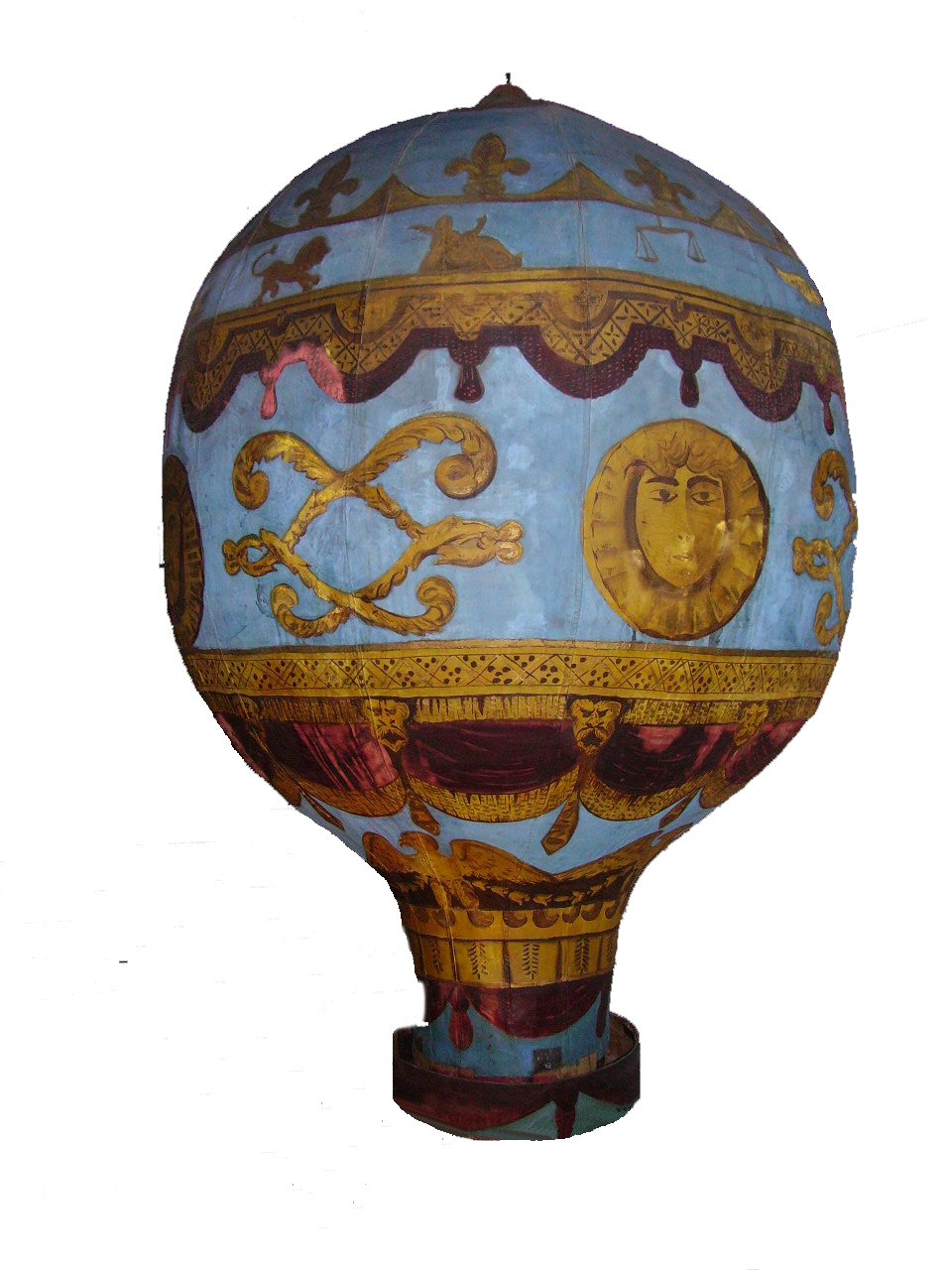 Počátky balónového létání
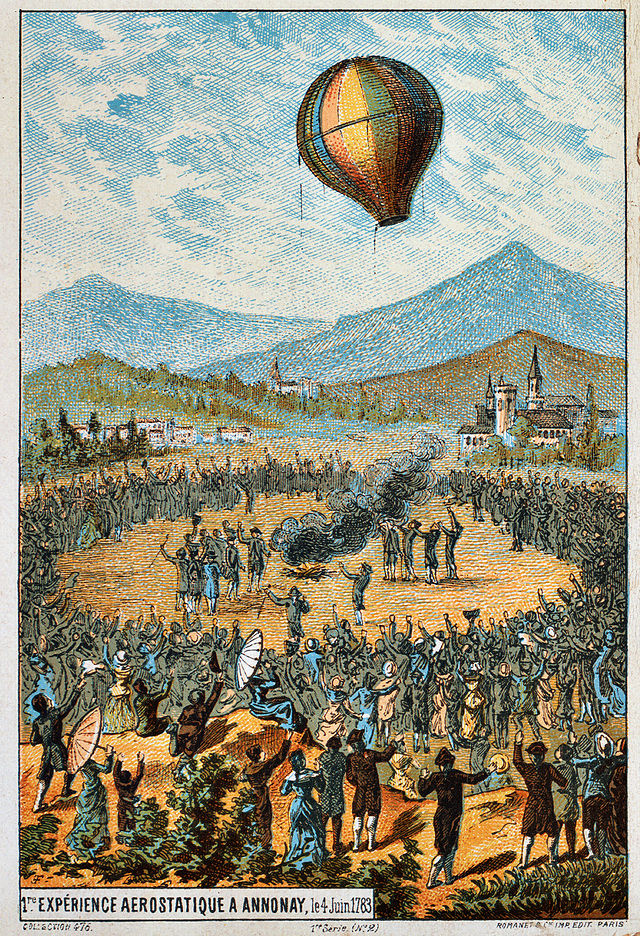 První veřejná ukázka letu balónu než vzduch se uskutečnila 5. června 1783 v Annonay ve Francii, když bratři  Montgolfierové vypustili do vzduchu první horkovzdušný balón.
Balón, nazvaný Mongolfiere, se dokázal vznést do výše 2000 metrů a prvními pasažéry byli beran, kohout a kachna. 
Po tomto úspěchu bratři Montgolfierové odjeli do Paříže, kde vytvořili další velký balón. 
19. září 1783 se ve Versailles vznesl první balon  s posádkou, let trval osm minut.
Balónové létání
Dnes je balónové létání oblíbeným sportem.
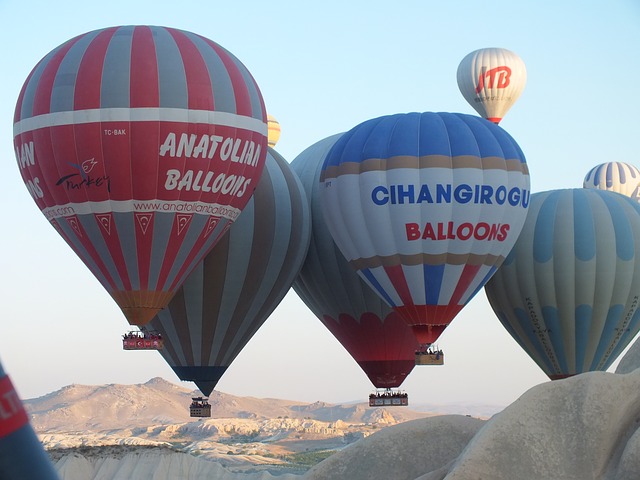 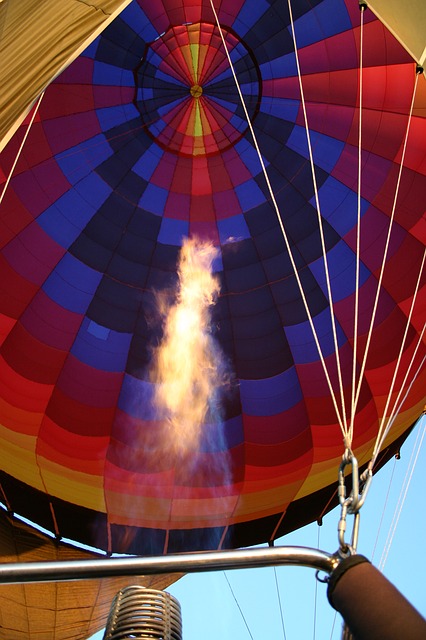 Zdroje
http://upload.wikimedia.org/wikipedia/commons/thumb/a/a9/Jacques_%C3%89tienne_Montgolfier.jpg/640px-Jacques_%C3%89tienne_Montgolfier.jpg, 4.9.2012
http://etudesmillavoises.so.free.fr/IMG/jpg/montgolfier-2.jpg , 4.9.2012
http://pixabay.com/static/uploads/photo/2014/03/15/16/25/balloon-287865_640.jpg , 4.9.2012
http://pixabay.com/static/uploads/photo/2013/08/17/14/17/balloon-173386_640.jpg , 4.9.2012
http://upload.wikimedia.org/wikipedia/commons/2/27/Ballon_de_Rozier.jpg , 4.9.2012
http://upload.wikimedia.org/wikipedia/commons/thumb/6/6b/Early_flight_02562u_%282%29.jpg/640px-Early_flight_02562u_%282%29.jpg , 4.9.2012
http://cs.wikipedia.org/wiki/Joseph-Michel_Montgolfier , 4.9.2012